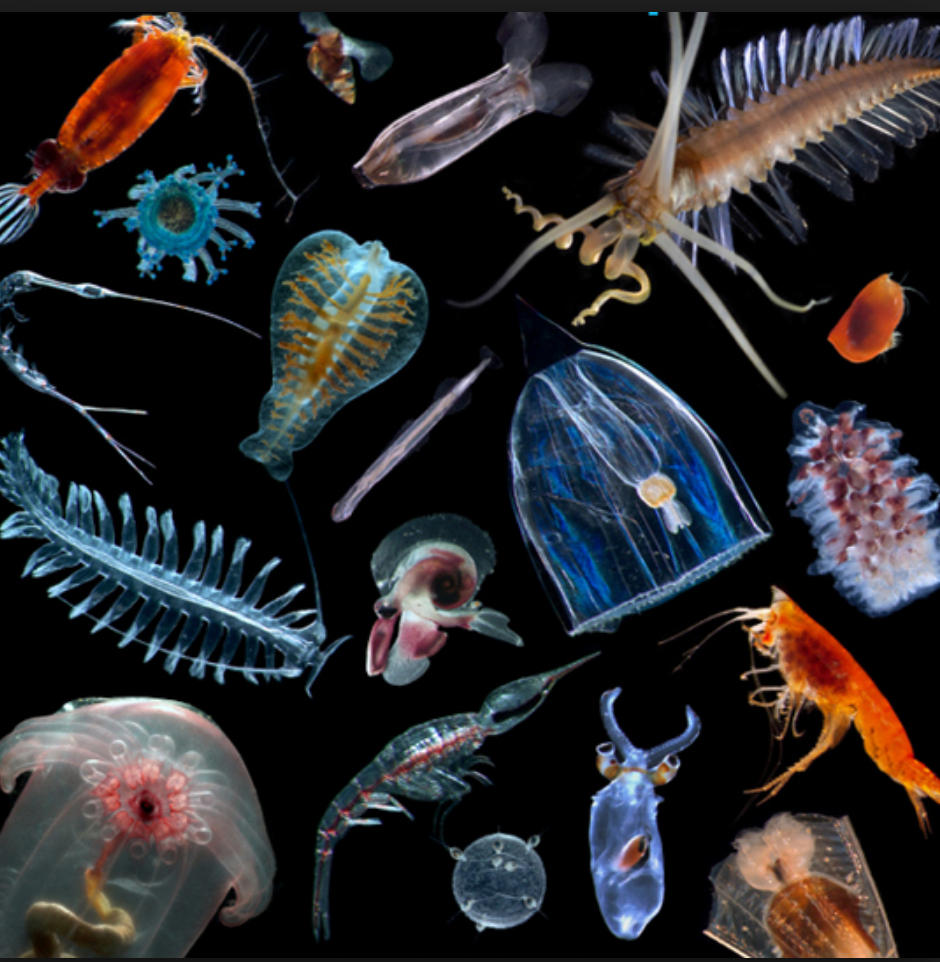 Learning Intention:

Describe the processes of the following cycles: water, carbon and oxygen.
Success Criteria:

Complete Marine Education worksheet ‘3. To reCYCLE’
[Speaker Notes: Image: https://www.aquaticlivefood.com.au/10-things-to-know-about-plankton/]
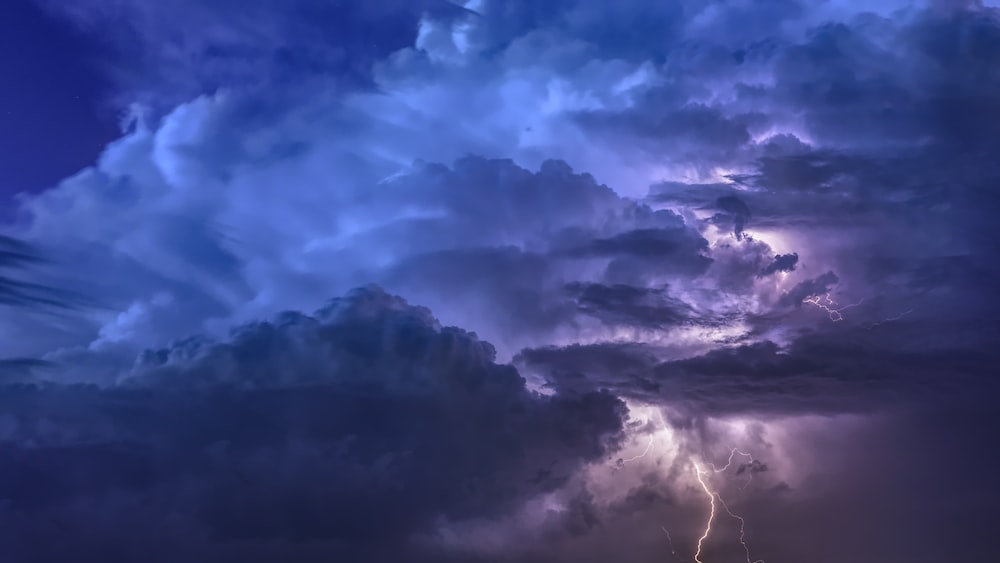 The Water Cycle
Water in the atmosphere
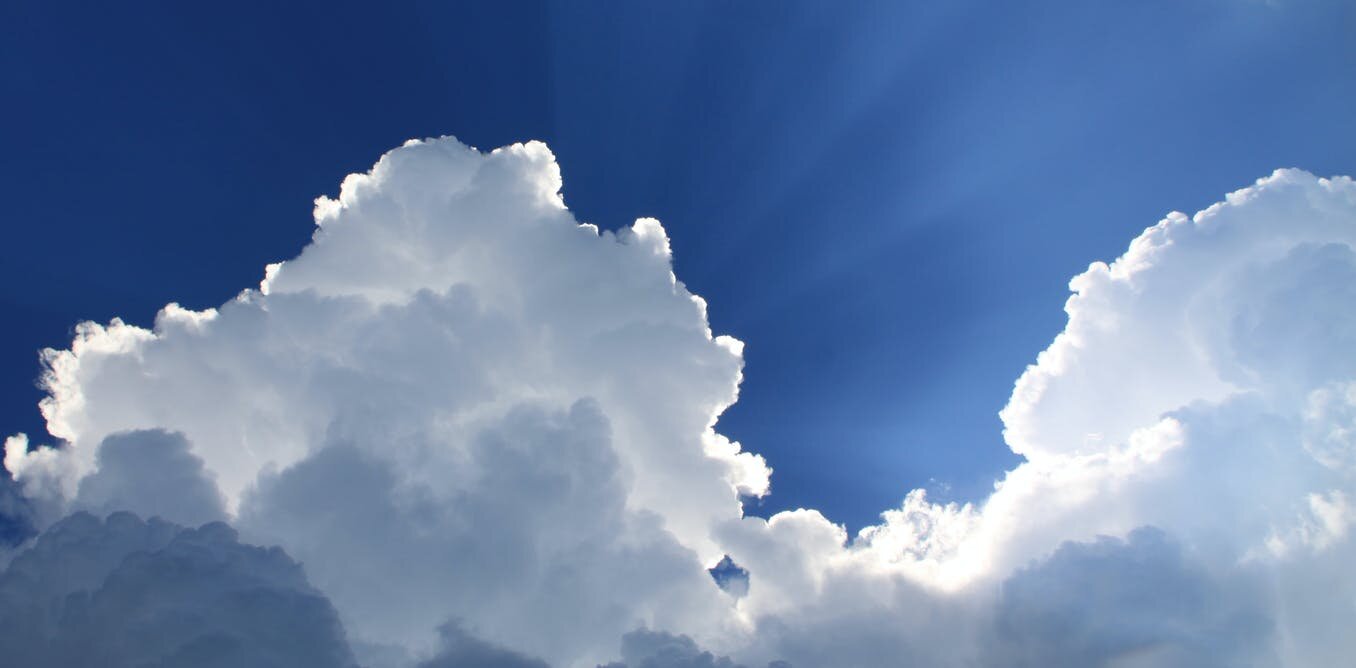 Water in the biosphere
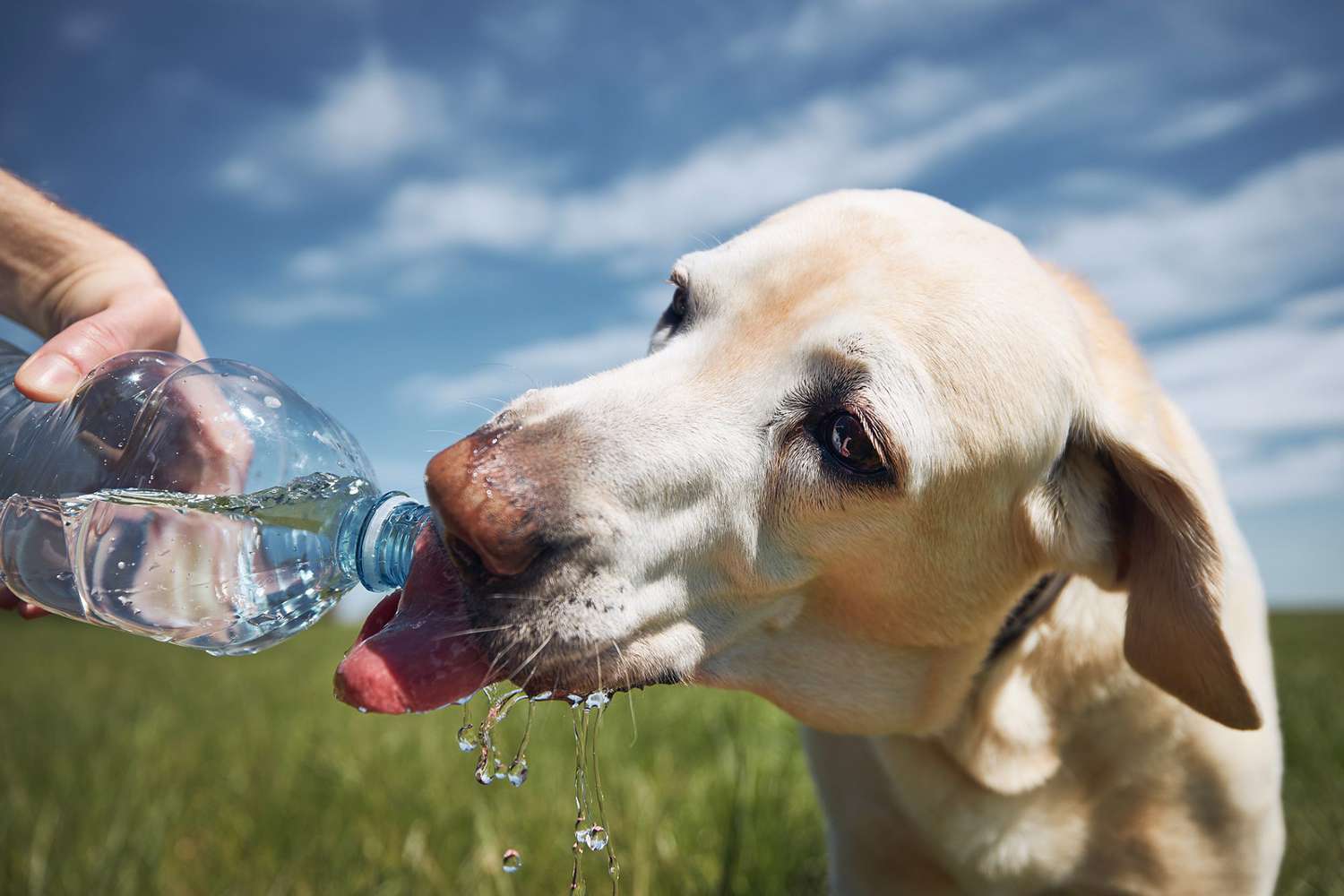 Water in the hydrosphere
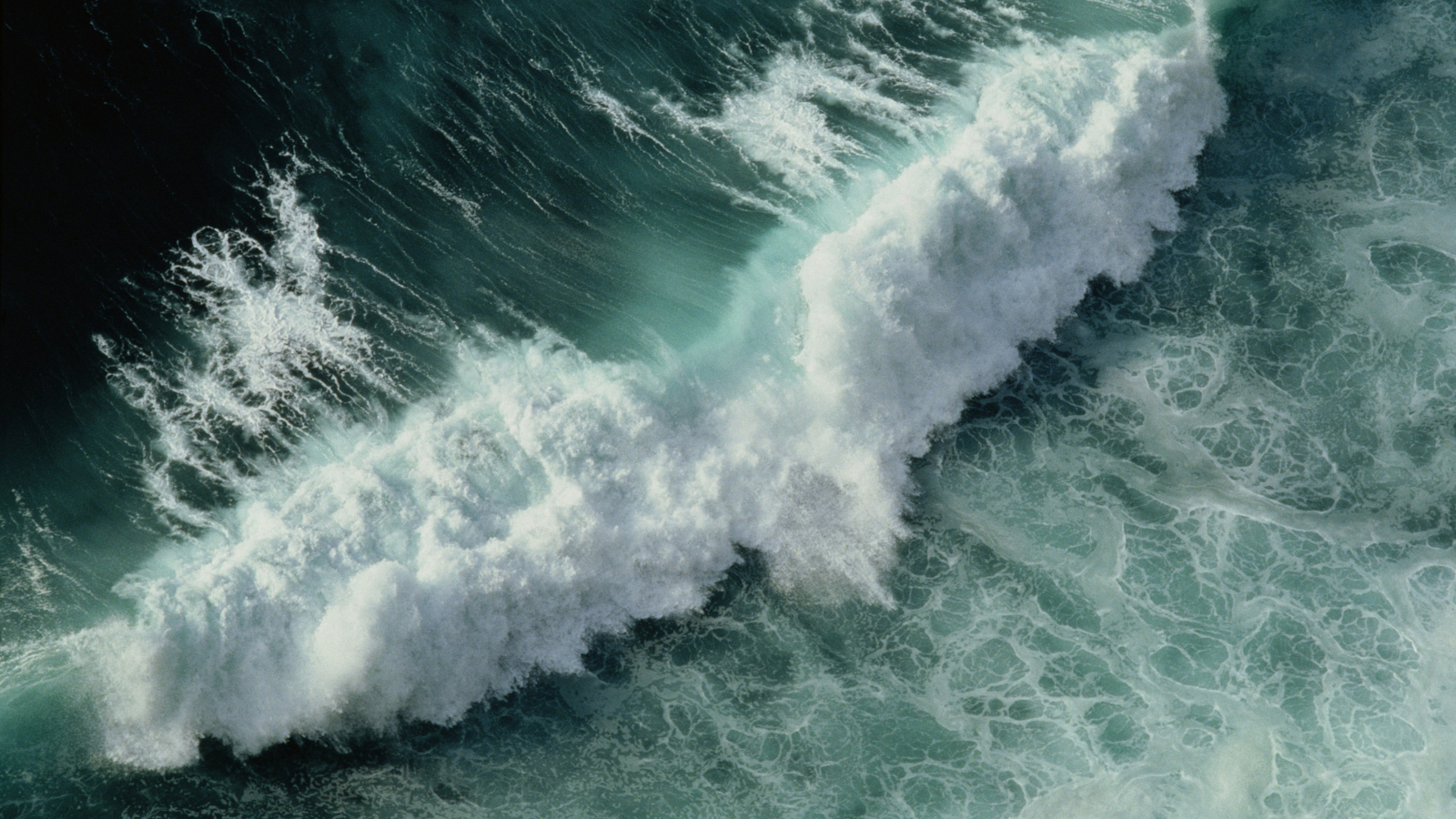 Water in the lithosphere (e.g. groundwater)
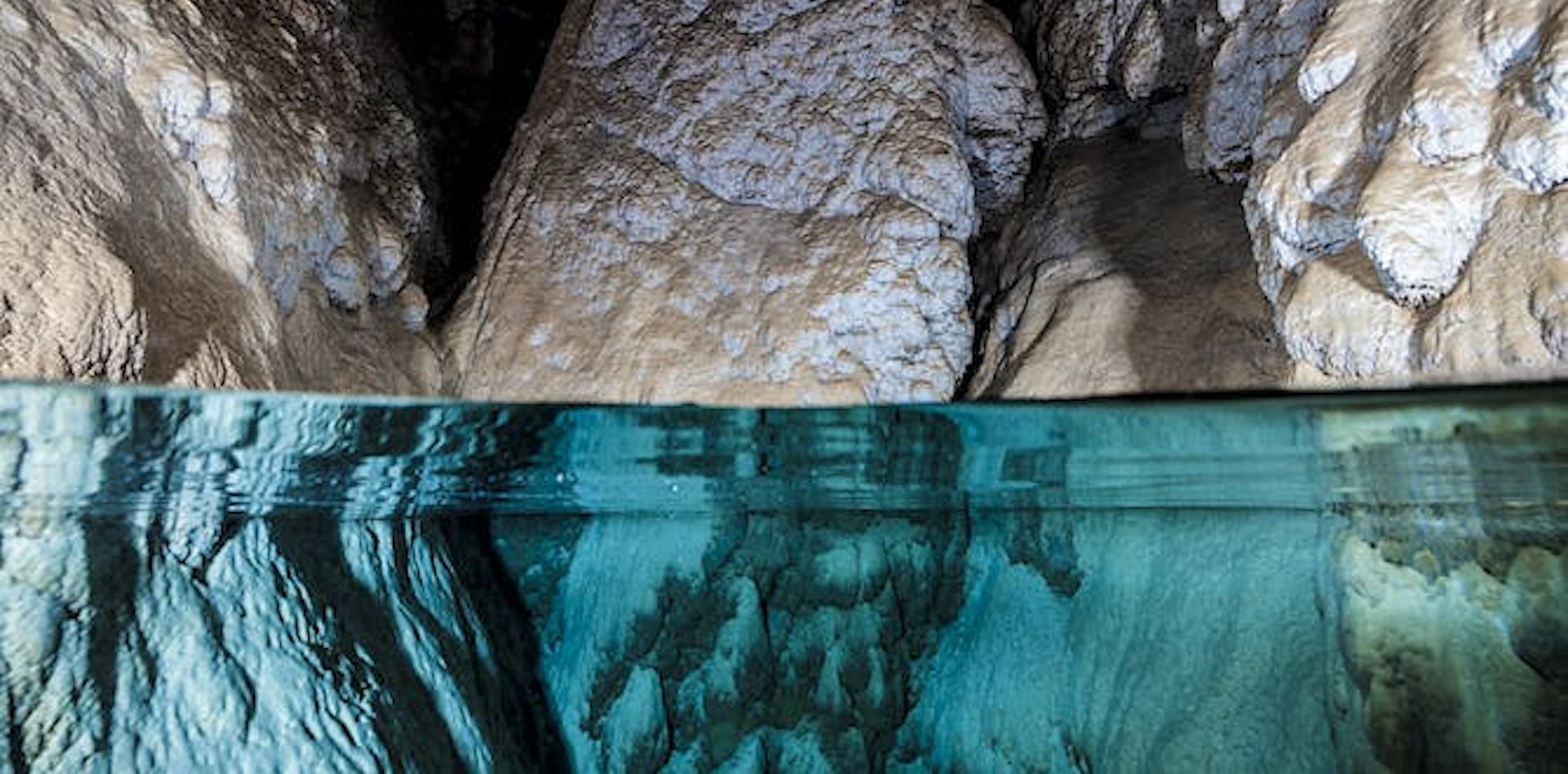 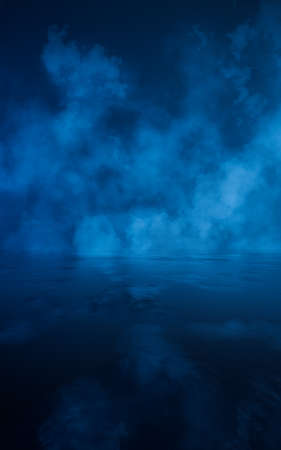 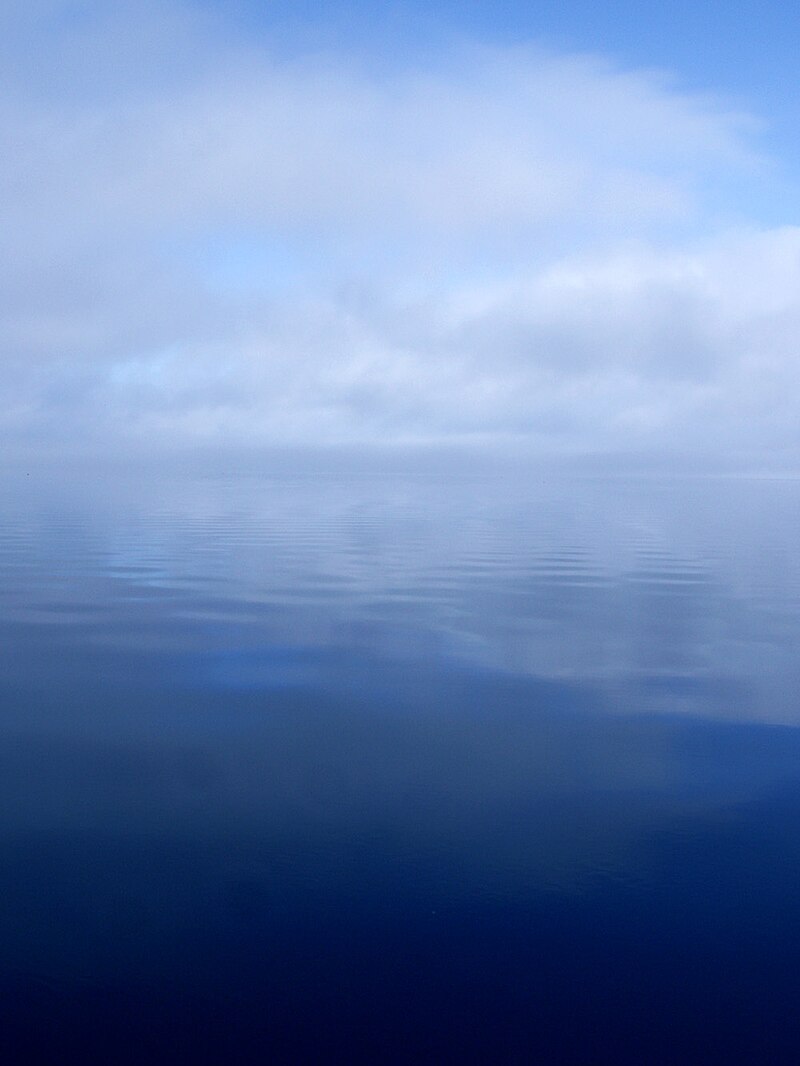 Evaporation

(liquid to gas)
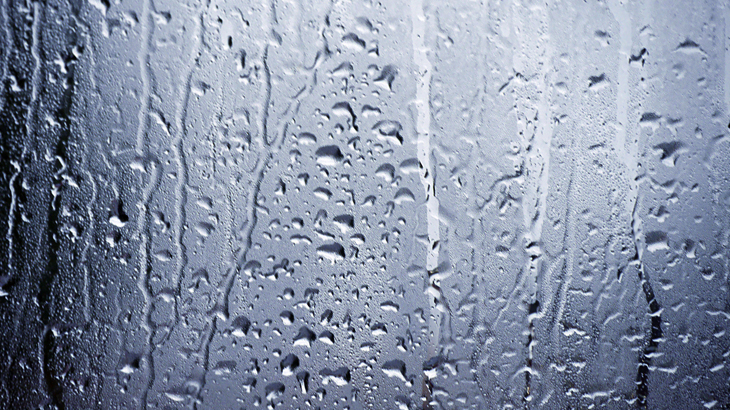 Condensation 

(gas to liquid)
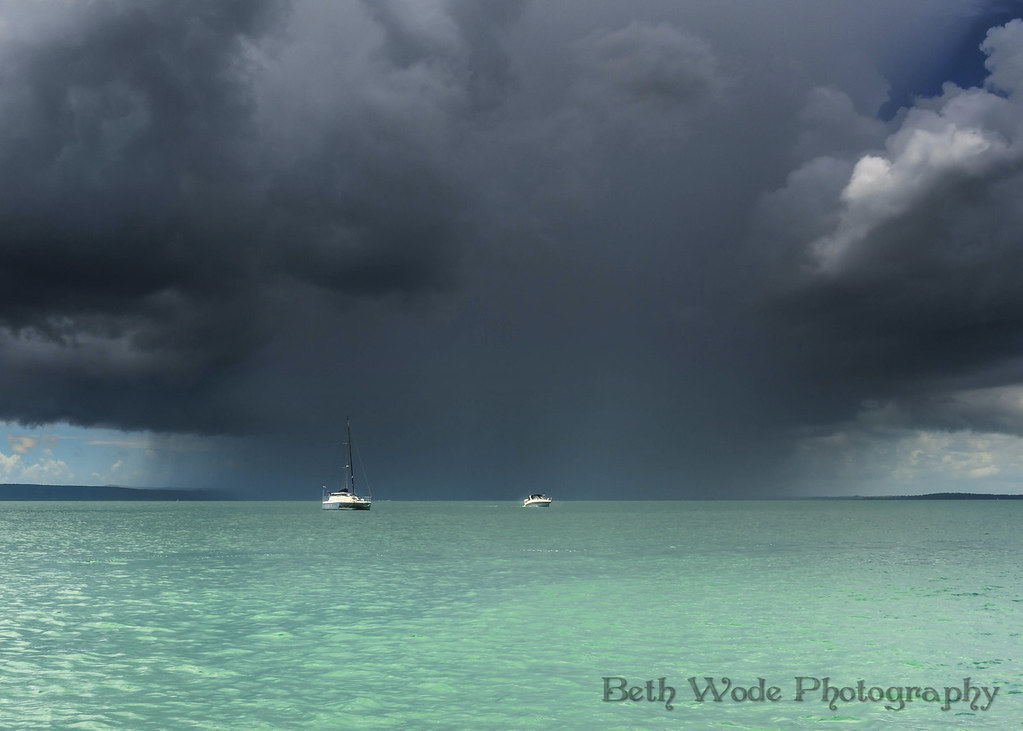 Precipitation 

(rain, snow, hail)
Infiltration

(water on ground enters soil)
https://www.youtube.com/watch?app=desktop&v=ZohI2YR7wQ4
[Speaker Notes: https://www.youtube.com/watch?app=desktop&v=ZohI2YR7wQ4]
The Carbon Cycle
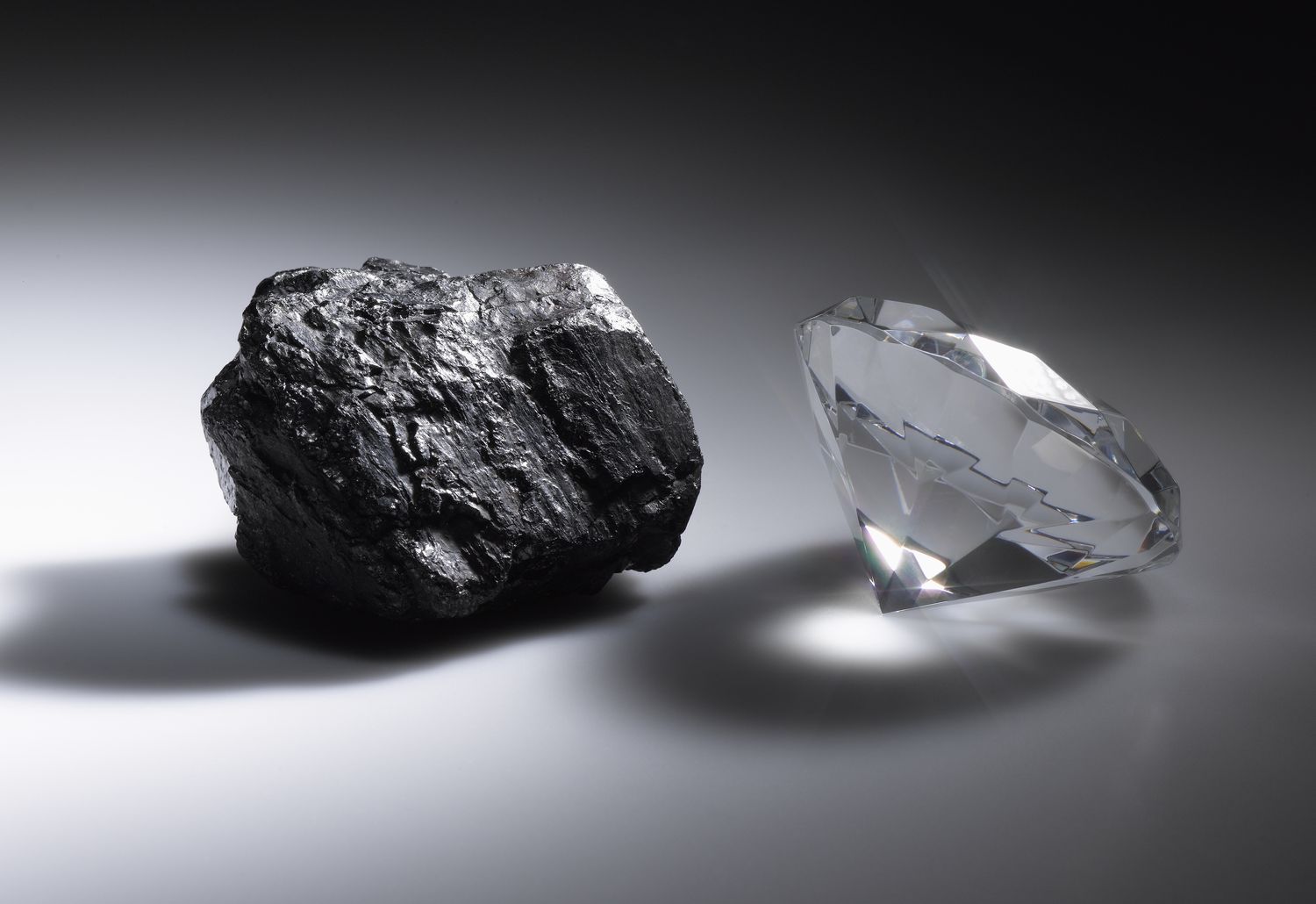 Carbon in the atmosphere
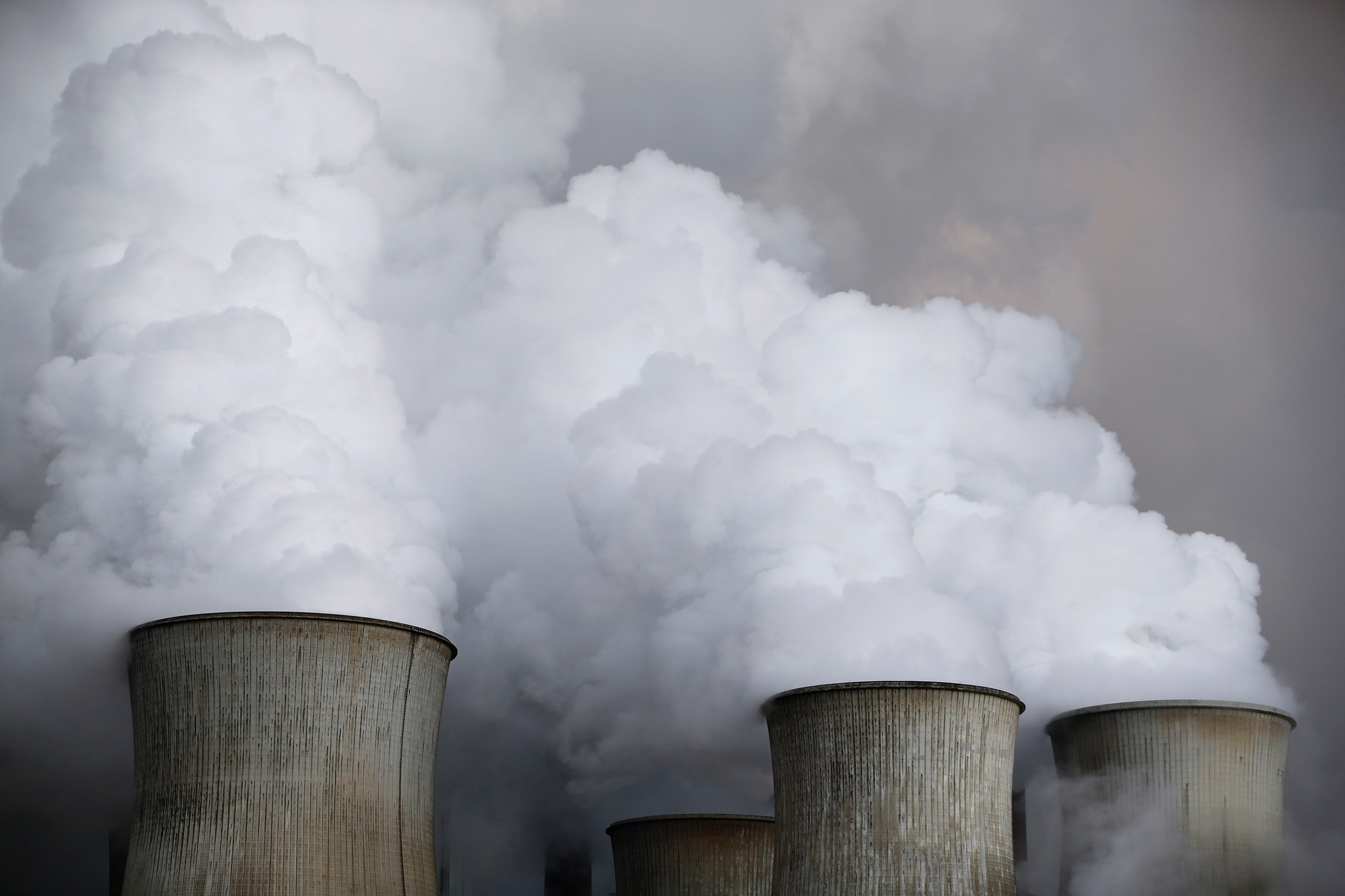 Carbon in the biosphere
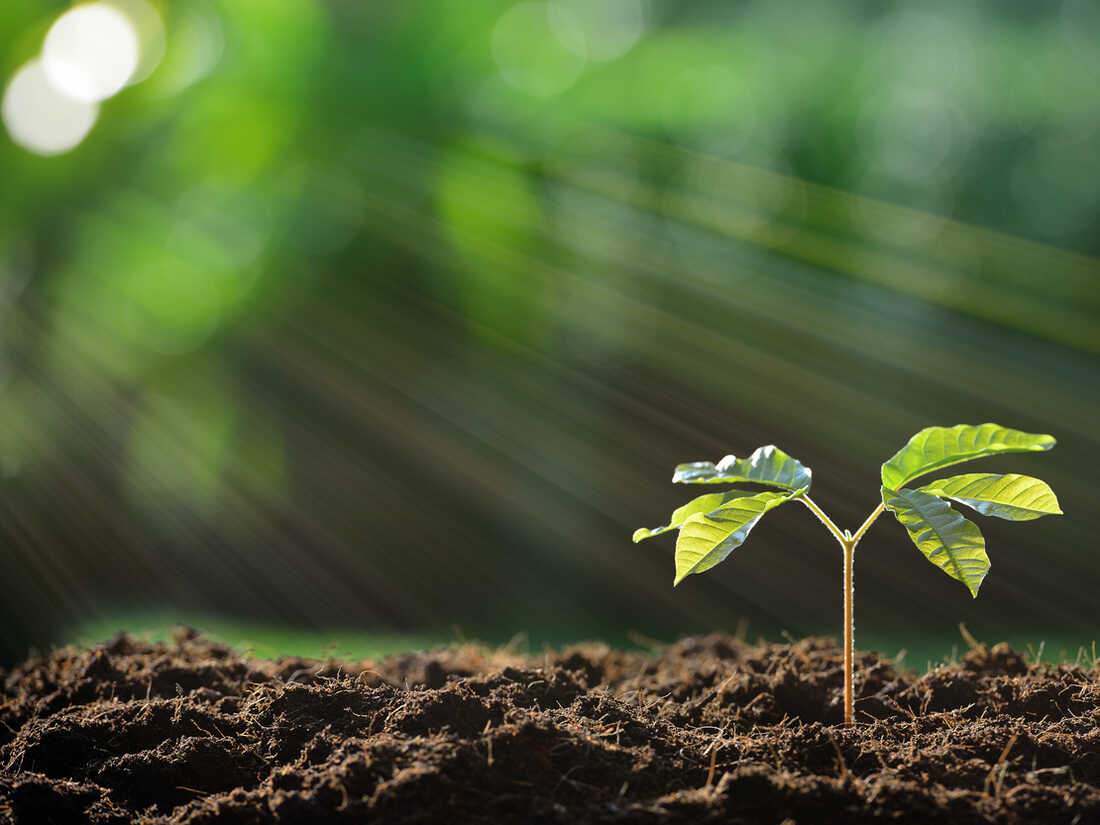 Carbon (dissolved) in the hydrosphere
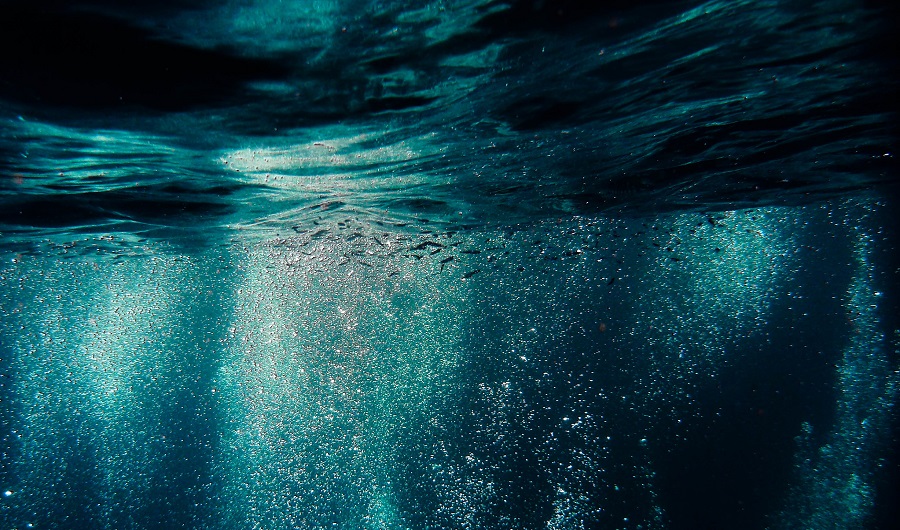 Carbon in the lithosphere
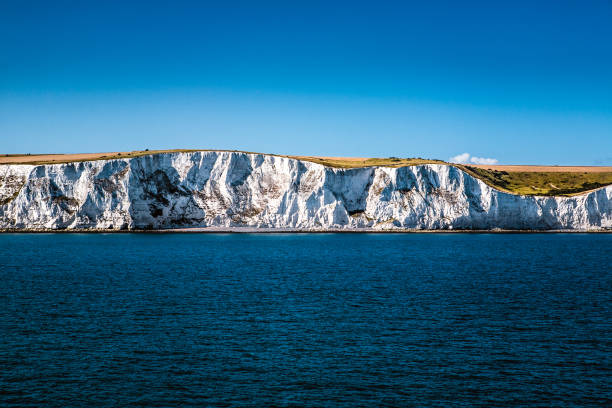 Limestone cliffs
Combustion
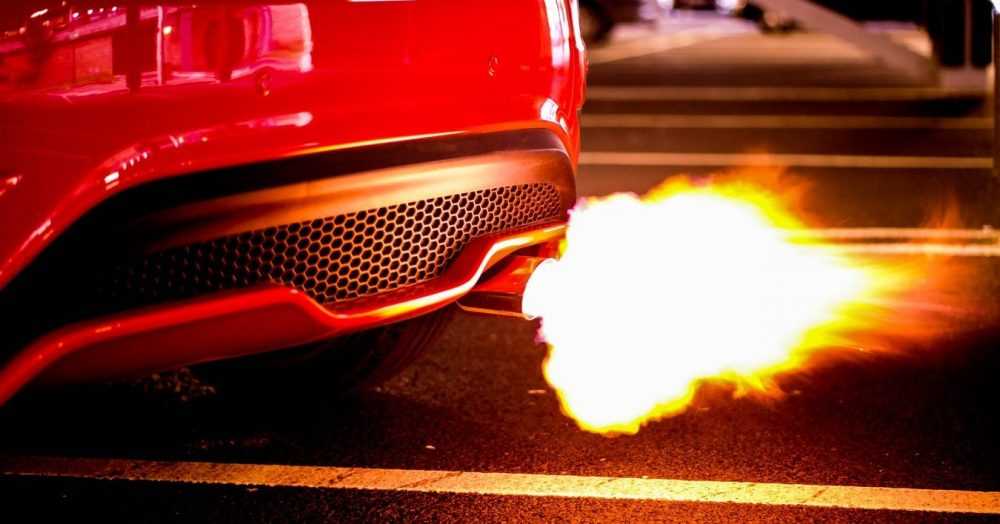 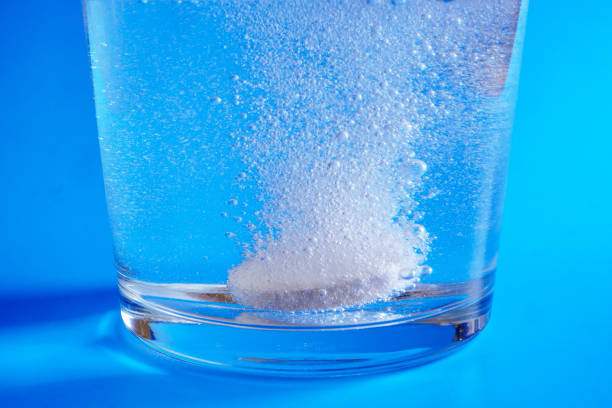 Dissolution

(dissolving)
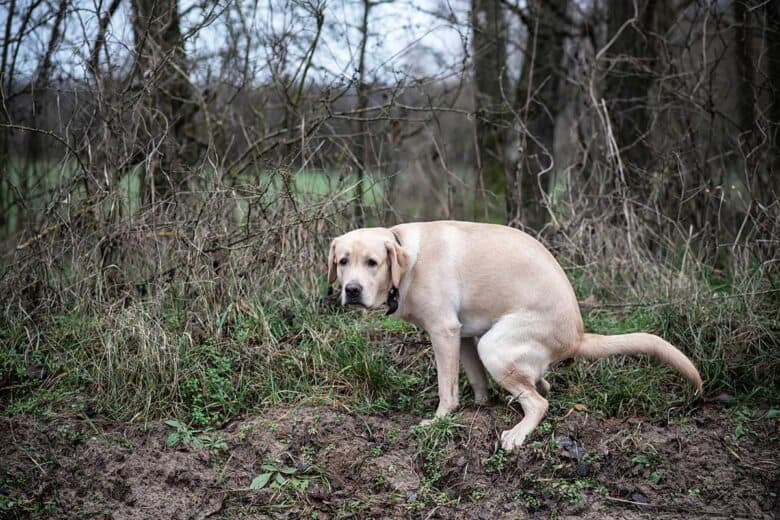 Excretion
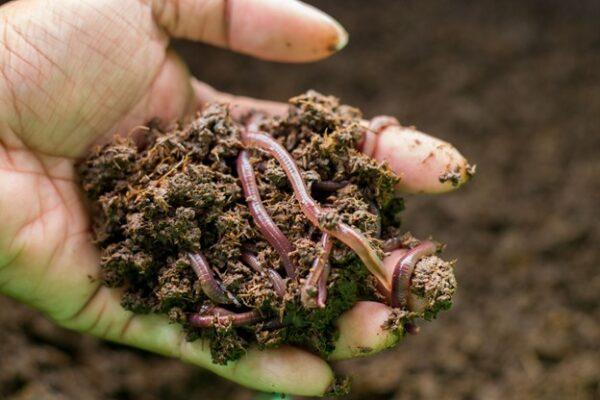 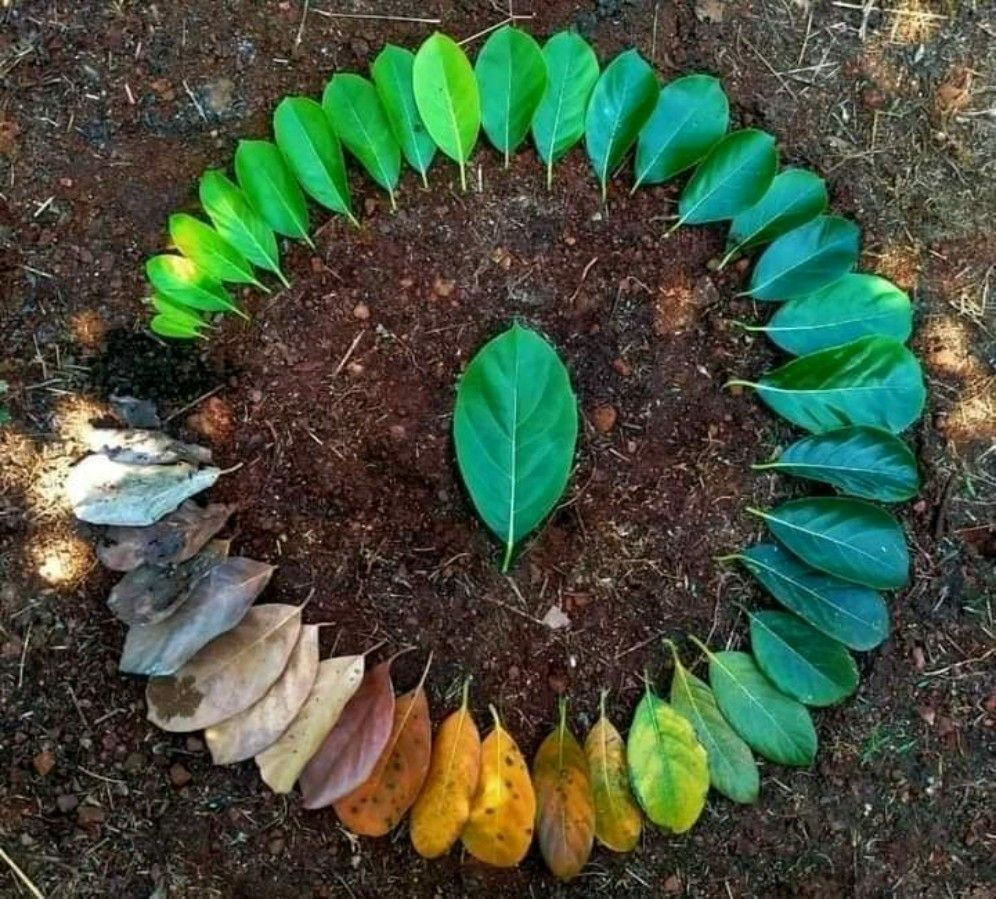 Decomposition
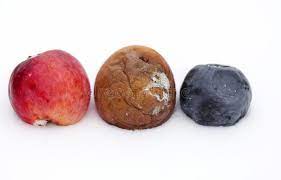 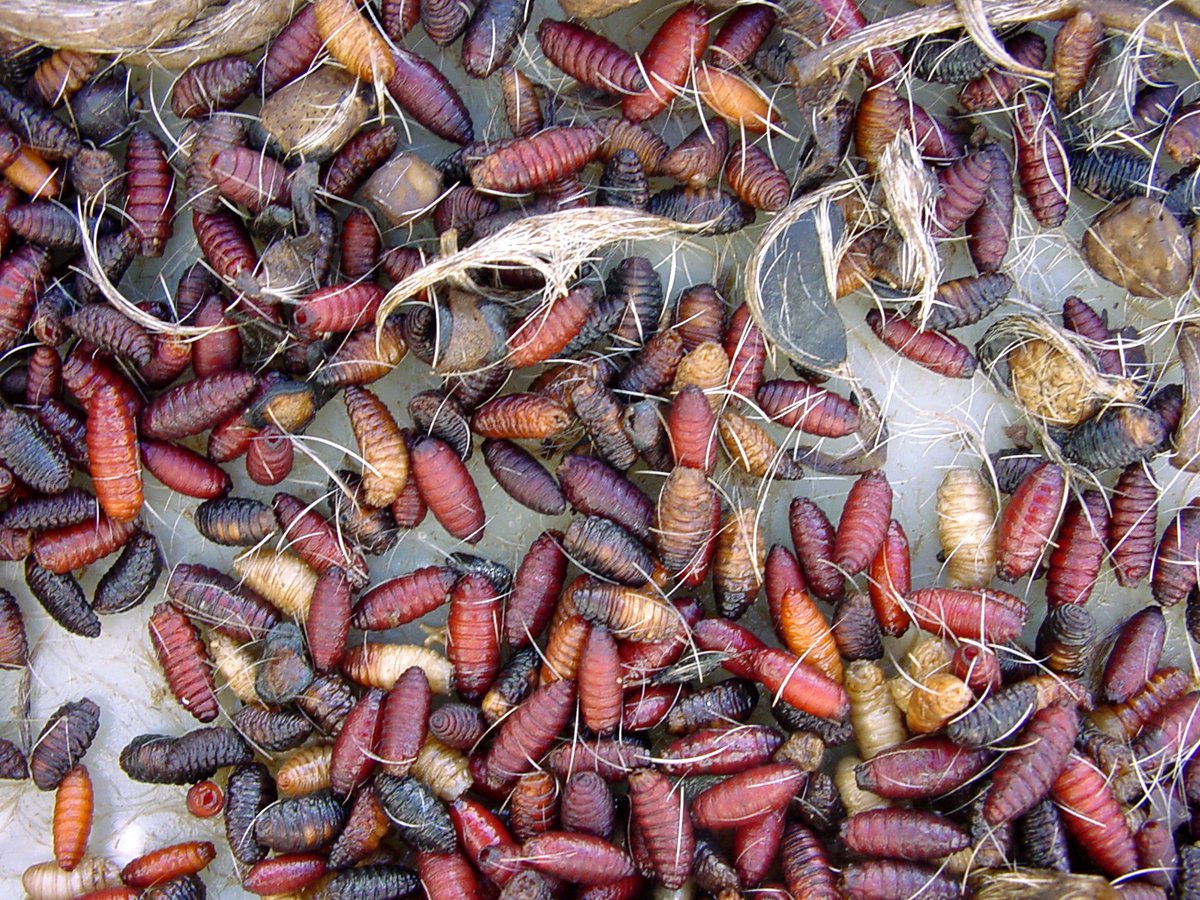 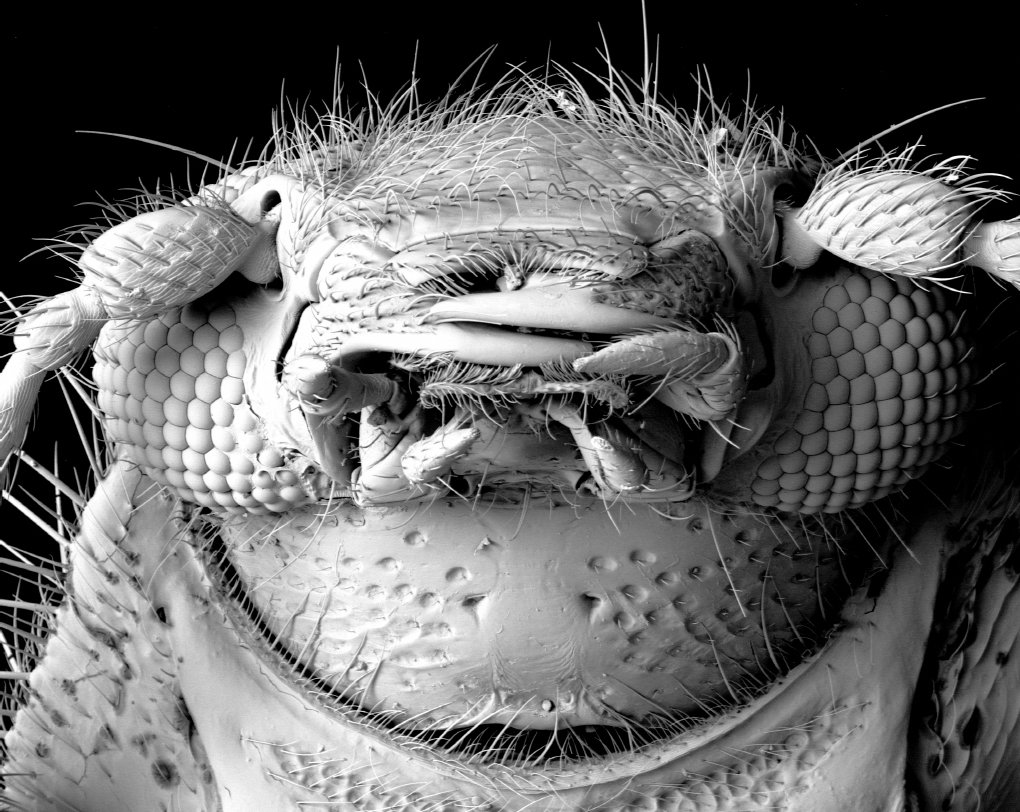 Decomposition
Corpse eating beetle
[Speaker Notes: Image: https://australian.museum/learn/science/decomposition-corpse-fauna/]
The Oxygen Cycle
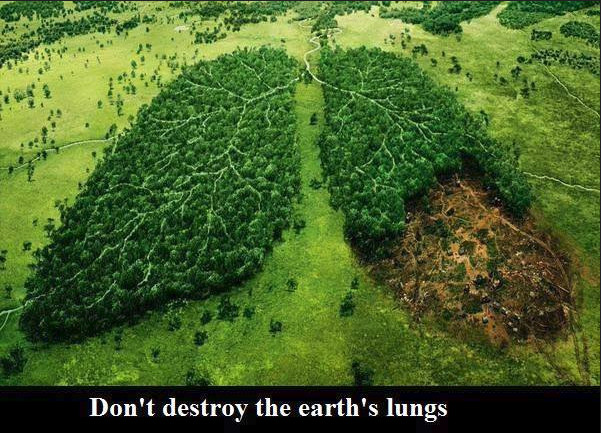 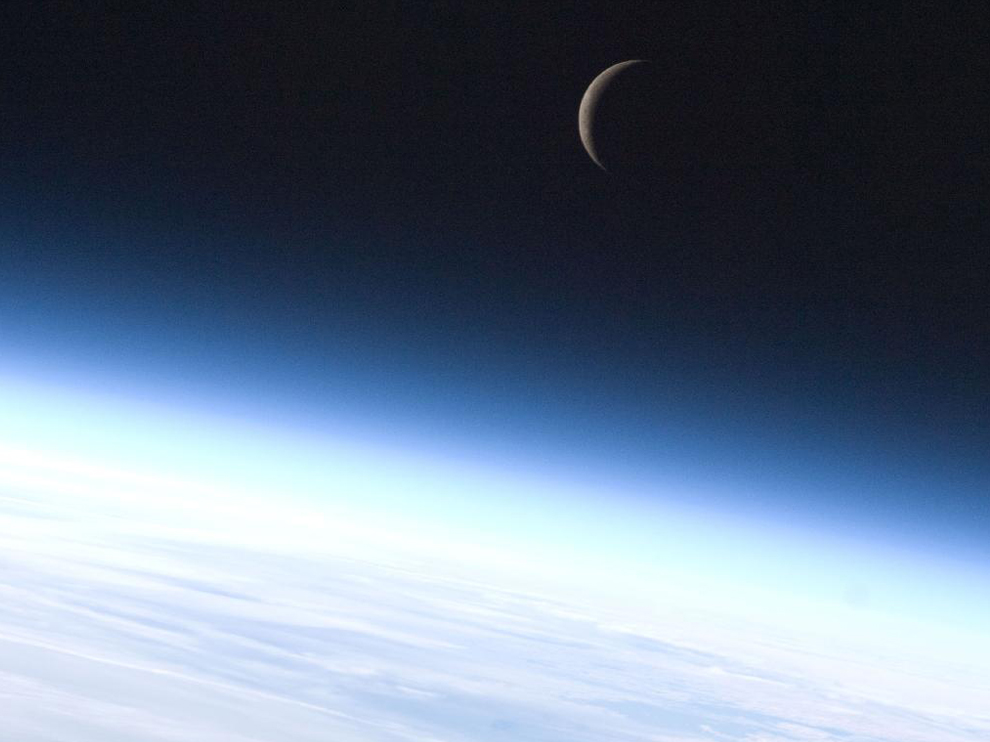 Oxygen in the atmosphere
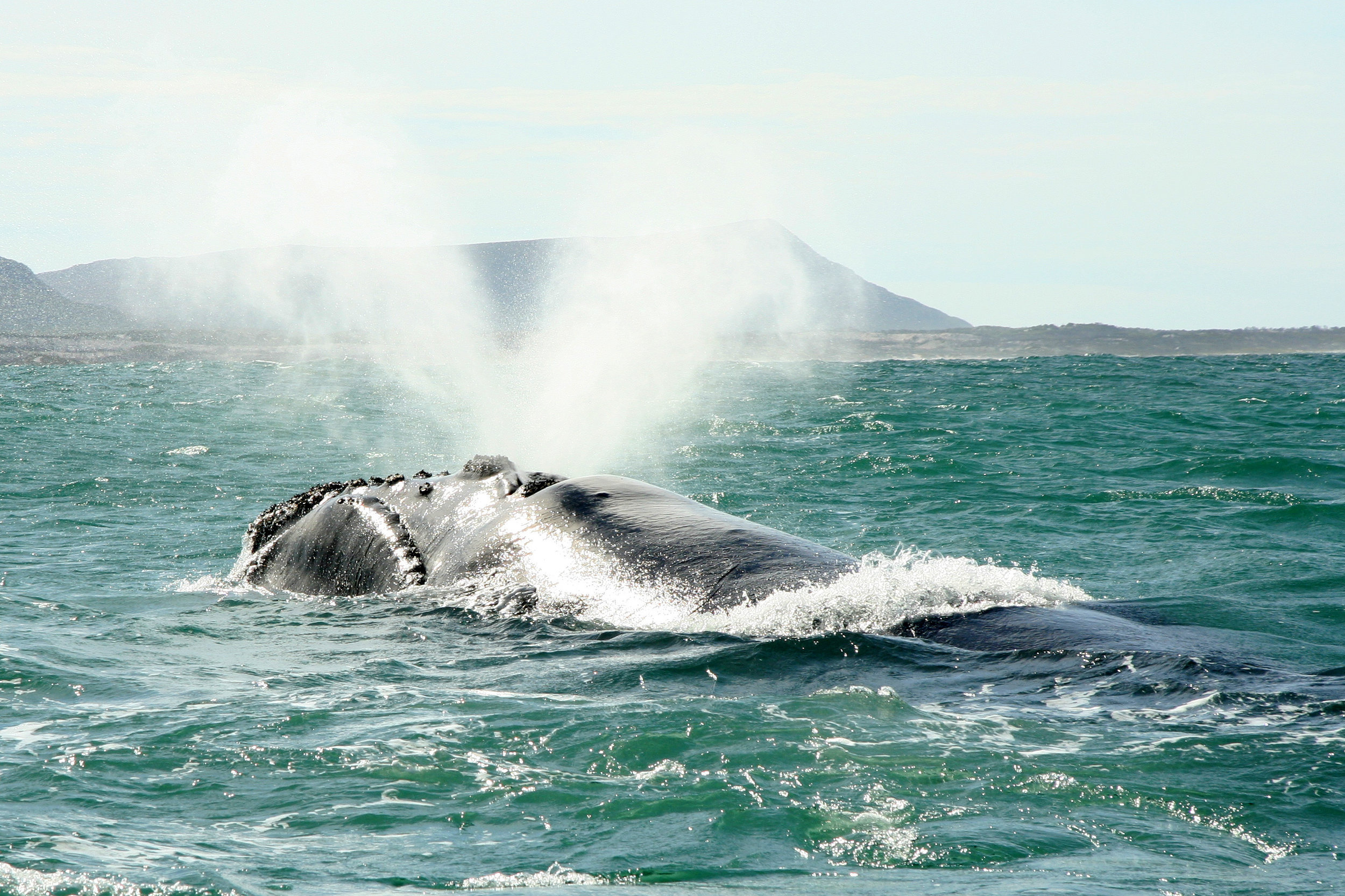 Oxygen in the biosphere
Oxygen (dissolved) in the hydrosphere
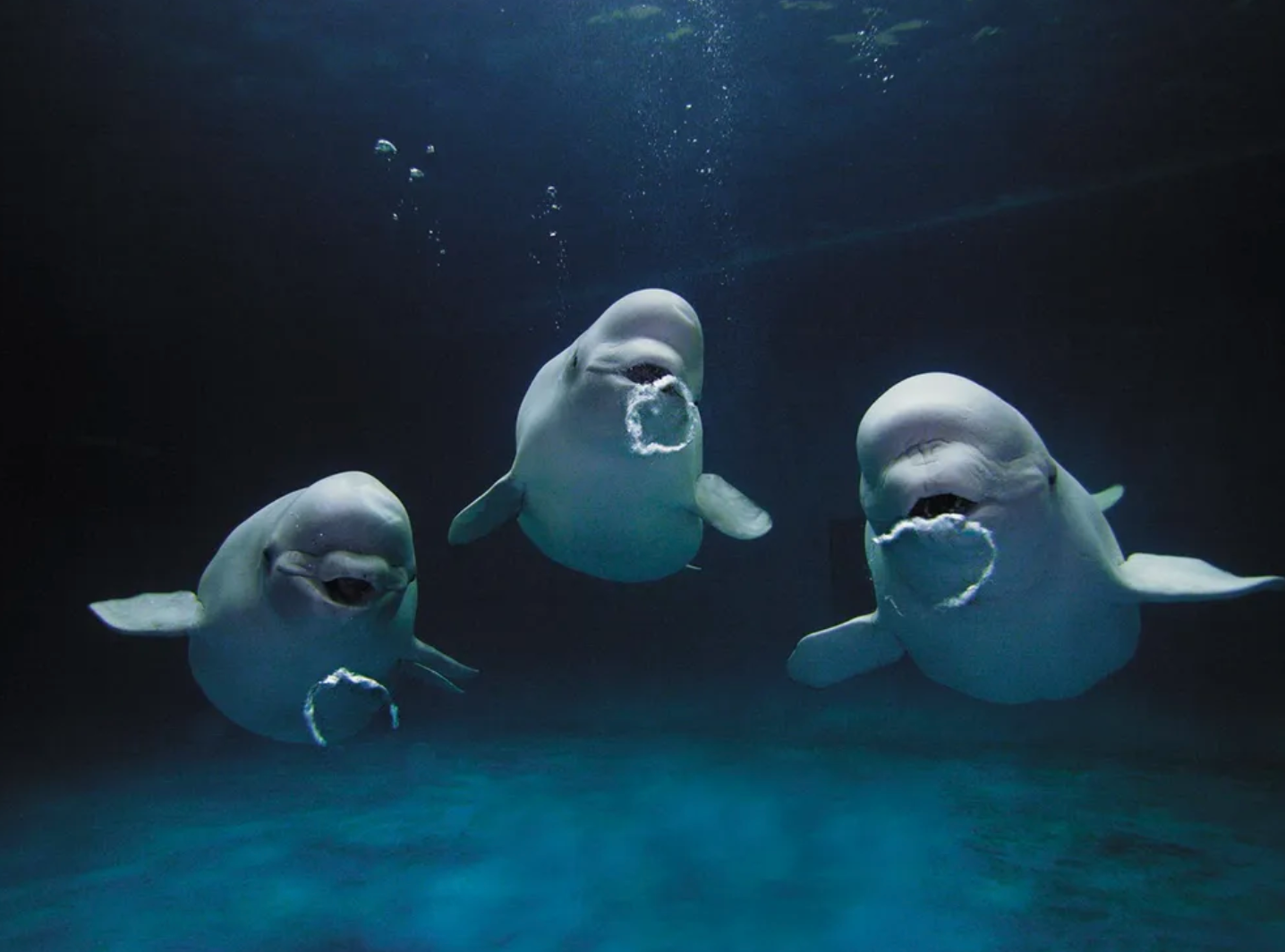 Oxygen in the lithosphere
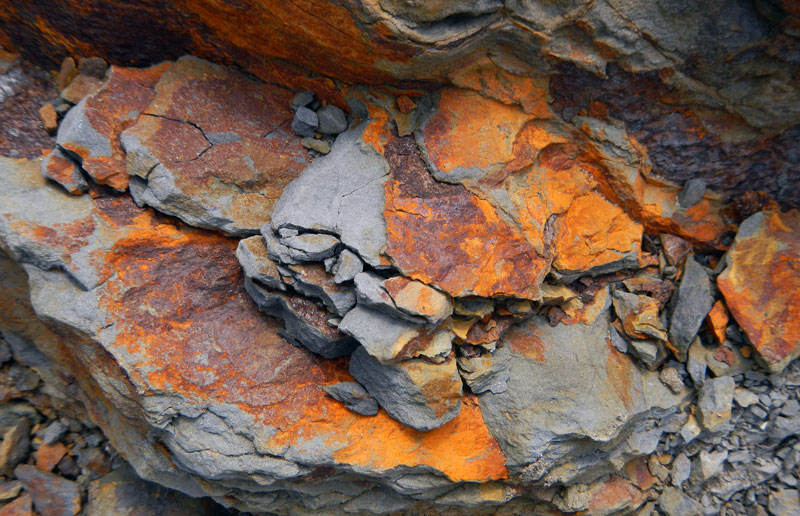 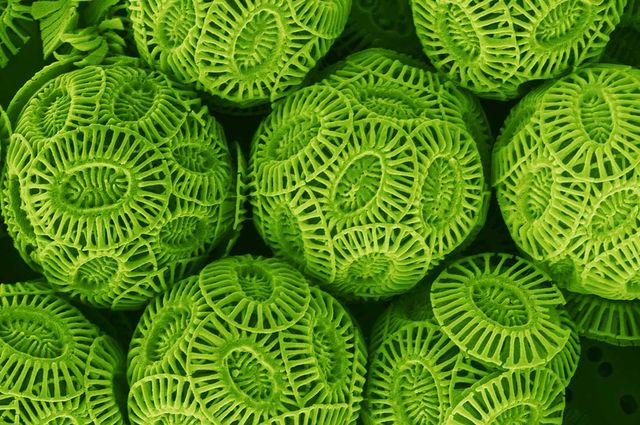 Photosynthesis
Phytoplankton
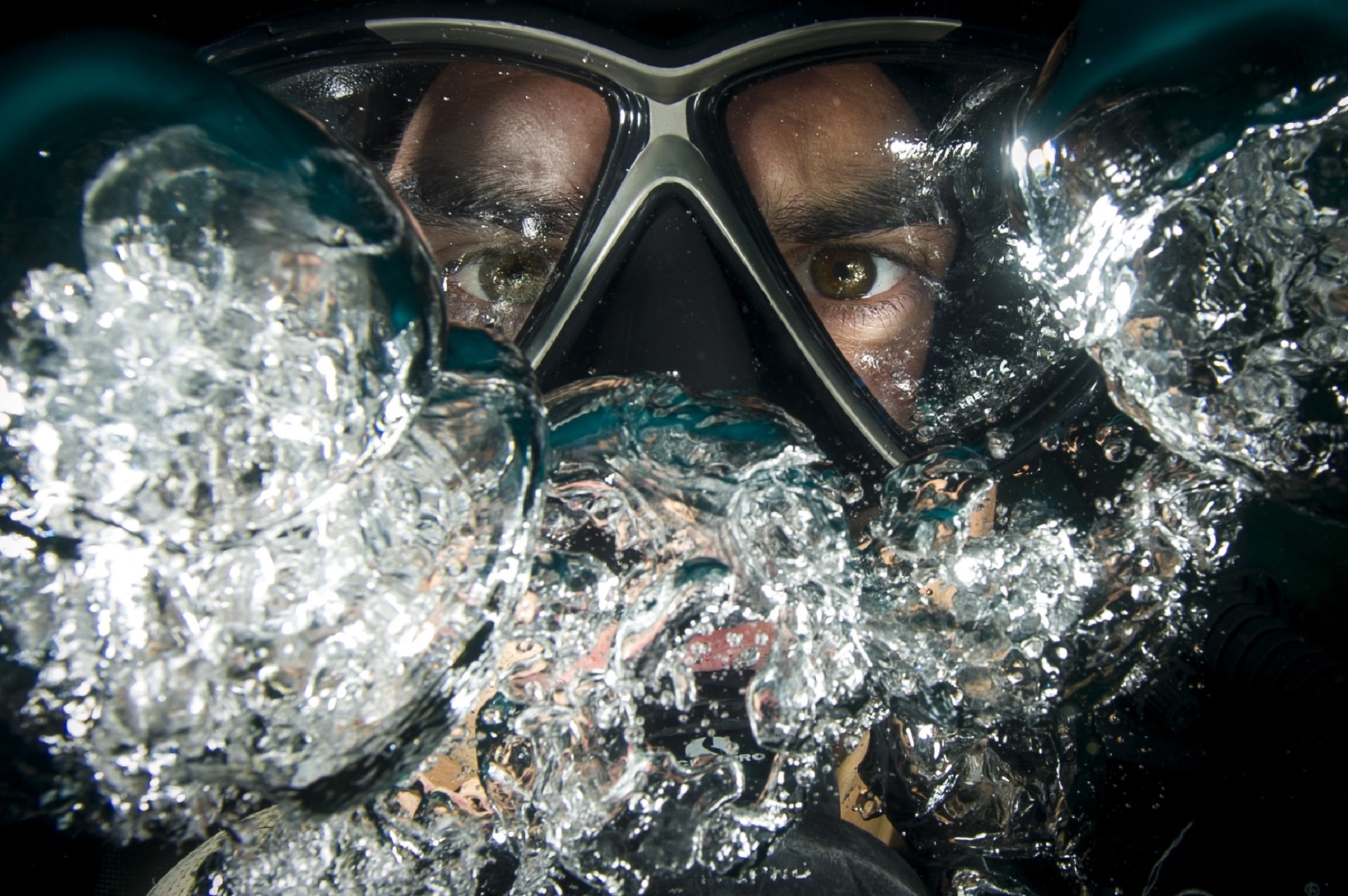 Respiration
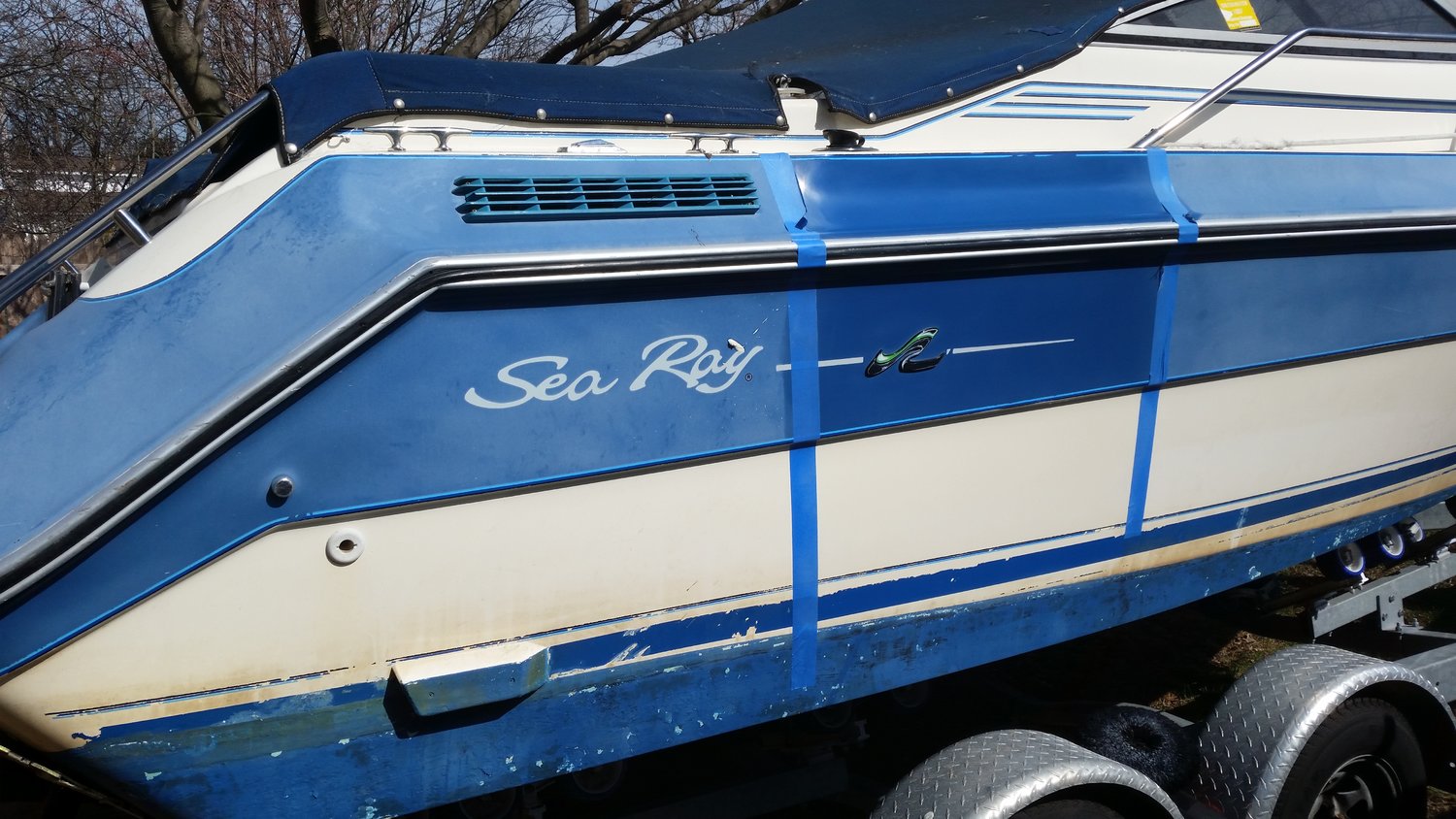 Oxidation

(a chemical change in the presence of oxygen)
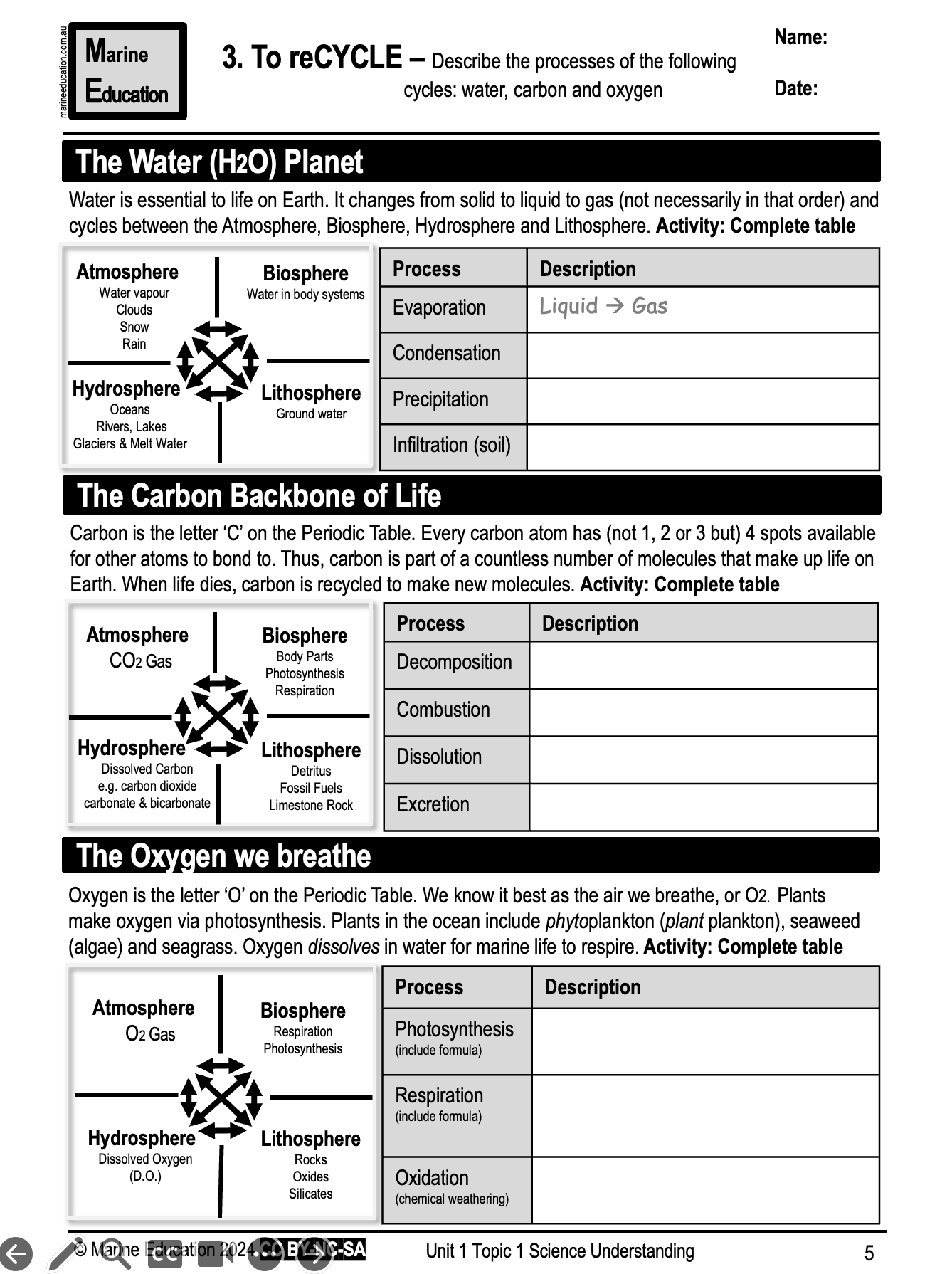 Learning Intention:

Describe the processes of the following cycles: 	            water, carbon and oxygen.
Success Criteria:

Complete Marine Education worksheet ‘3. To reCYCLE’